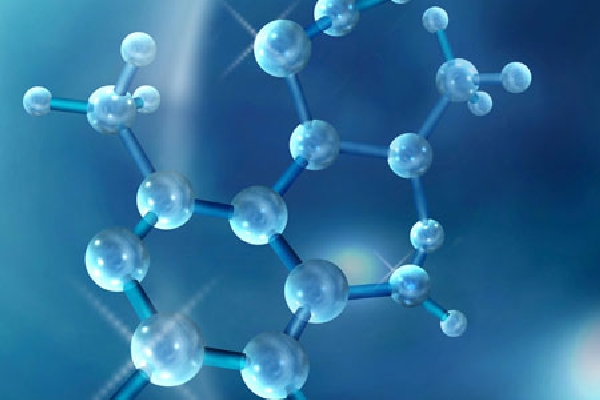 Провідники n – і p- типу
n – p перехід
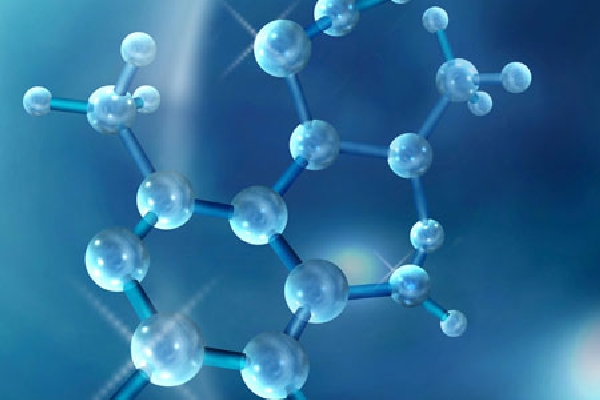 Напівпровідни́к p-ти́пу — напівпровідник, в якому основними носіями заряду є дірки.
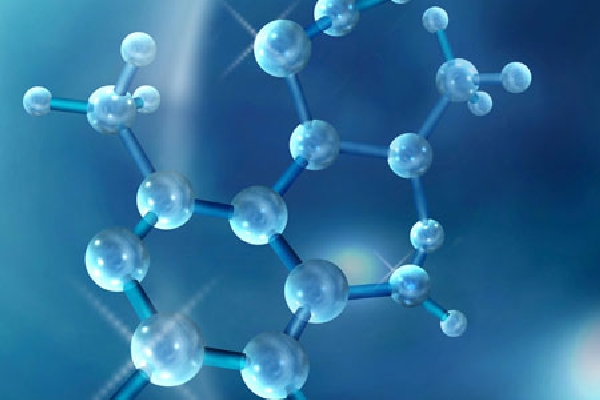 Легування кремнію алюмінієм
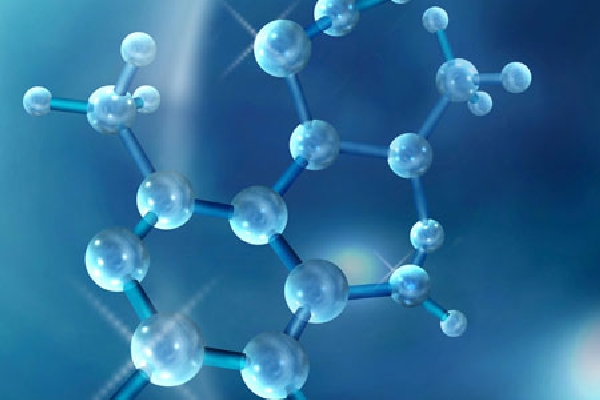 Напівпроводни́к n-ти́пу — напівпровідник, в якому основні носії заряду — електрони провідності.
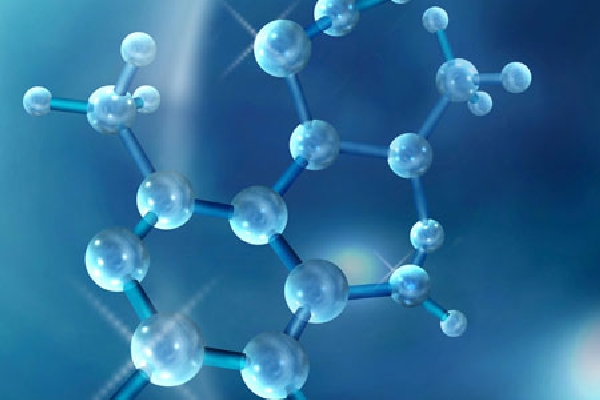 Кремній з донорною домішкою фосфору
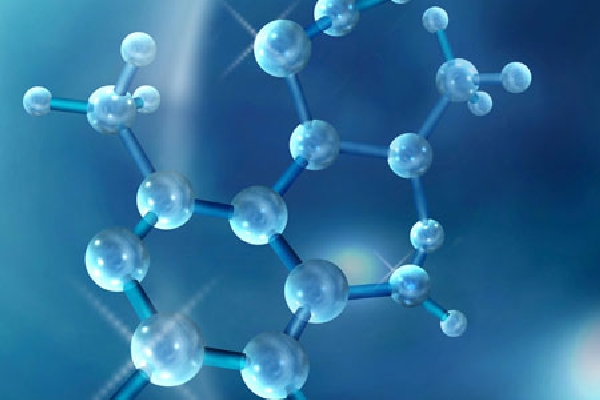 n – p перехід